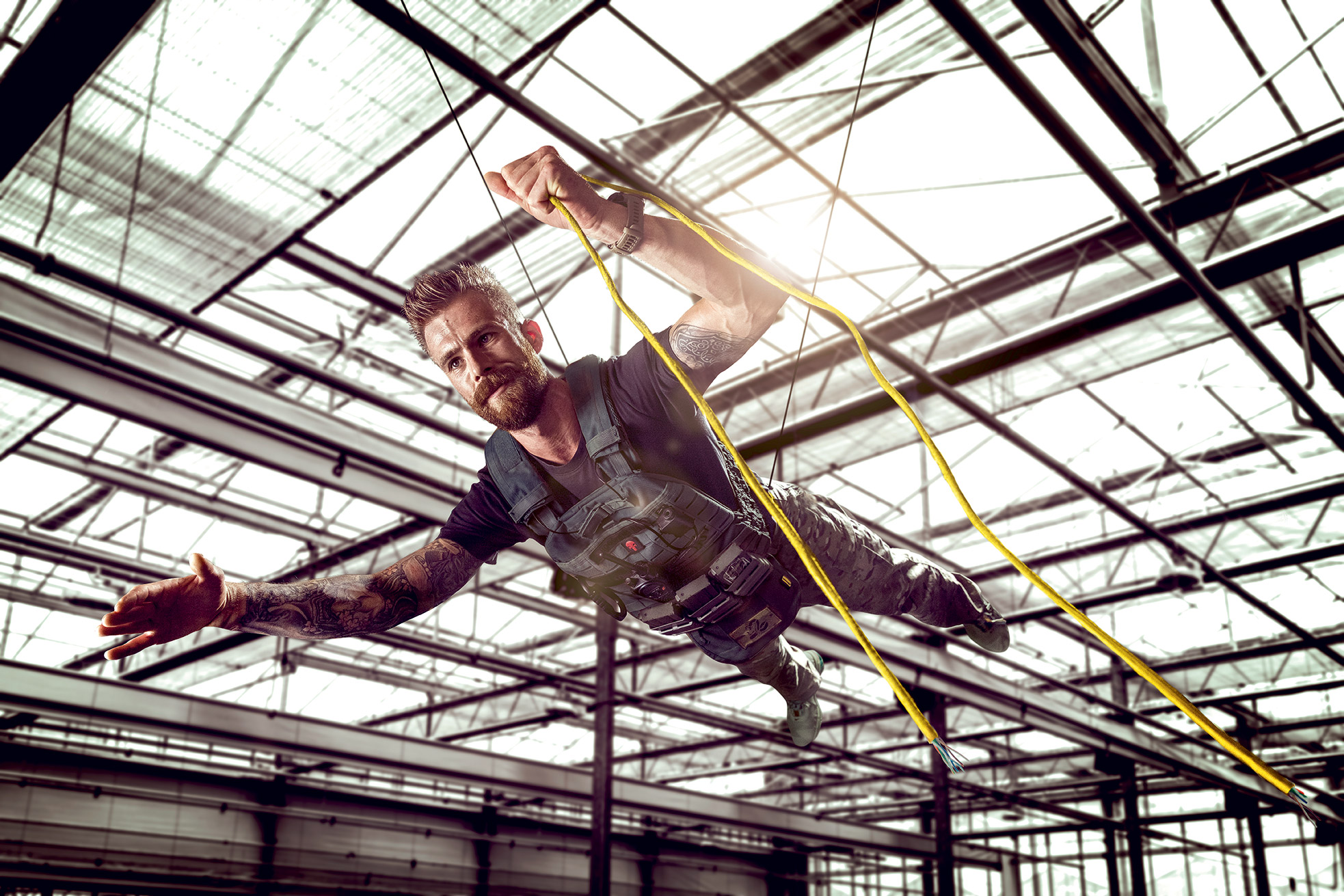 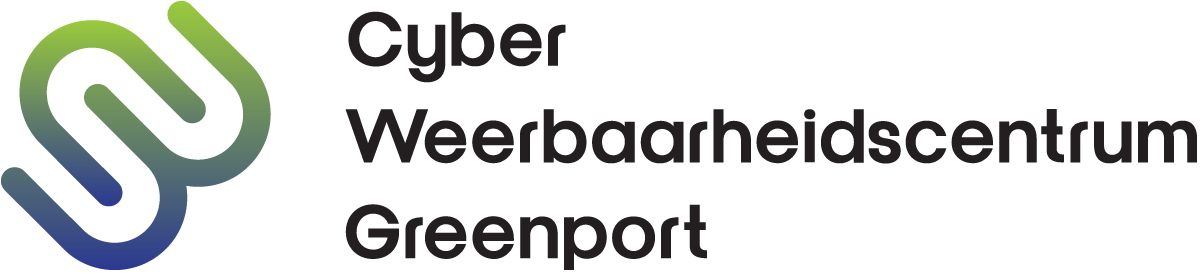 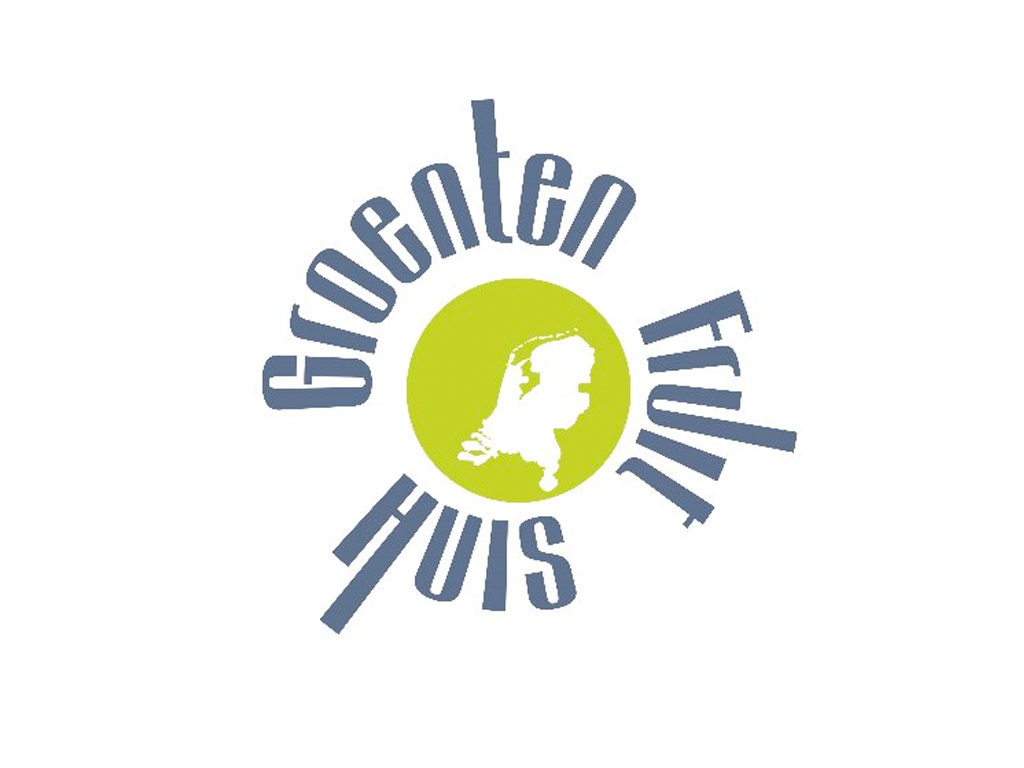 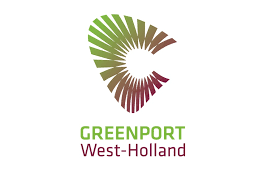 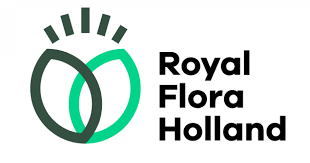 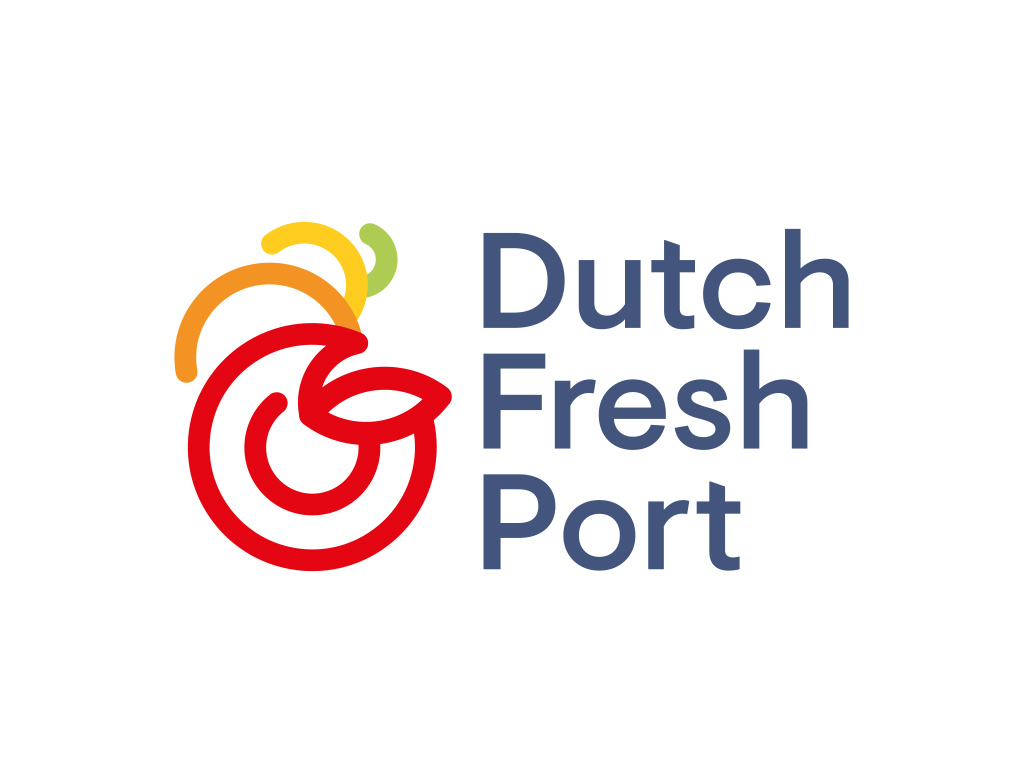 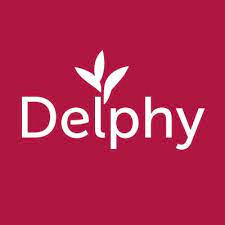 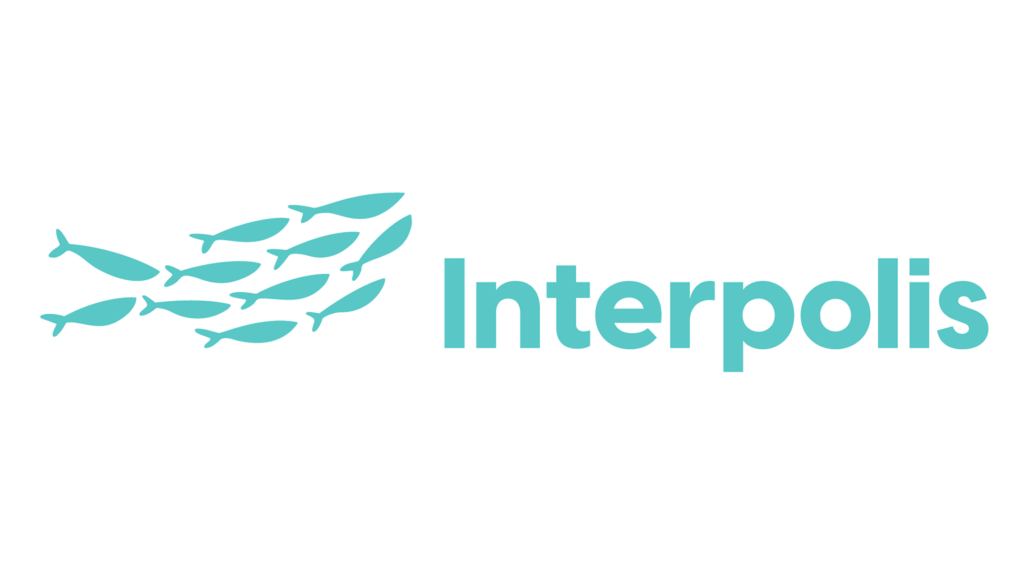 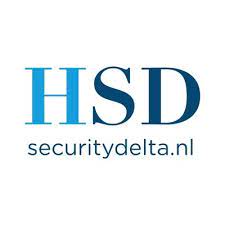 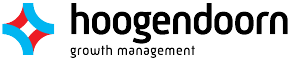 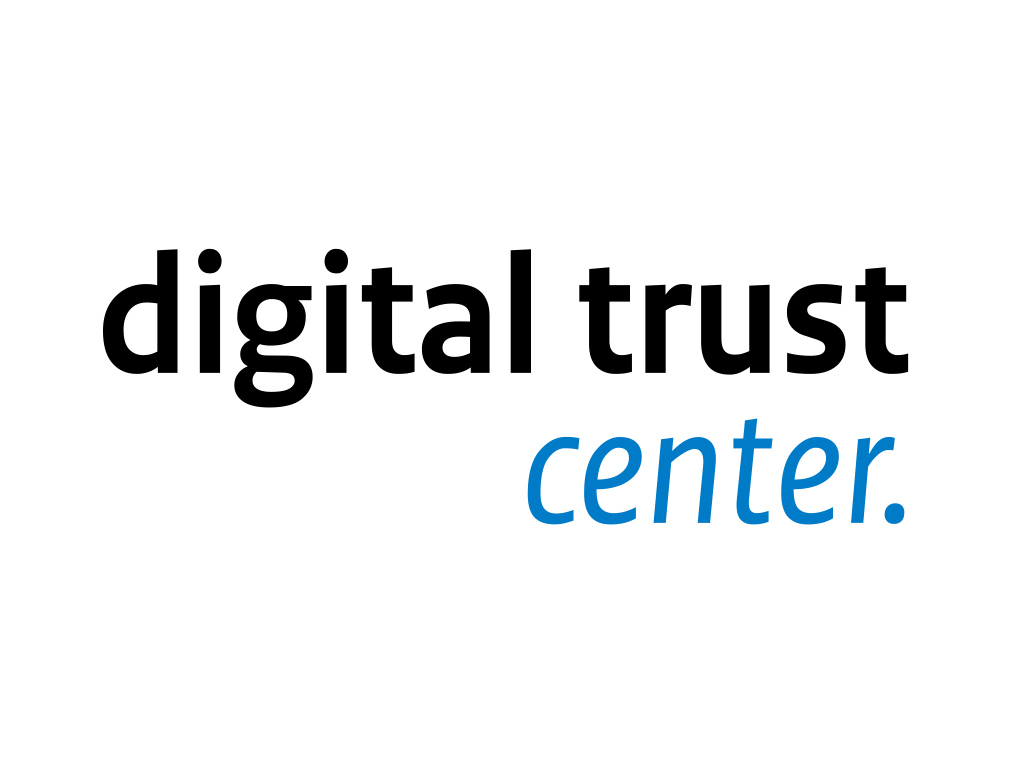 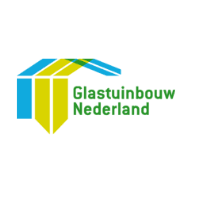 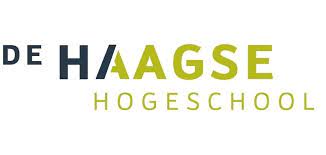 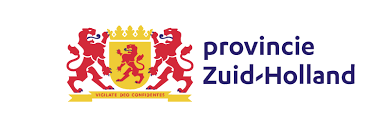 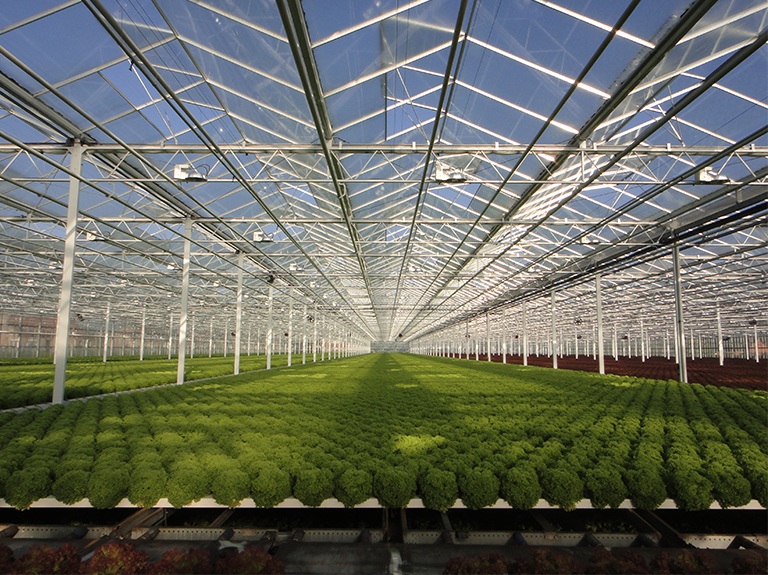 Alleen ga je sneller, 
samen kom je verder.
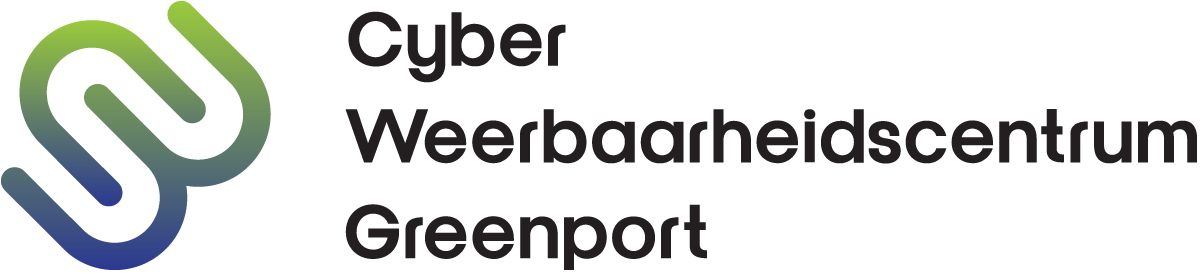 Cybersecurity 0-meting
Q&A Spreekuur
Digitaal loket
Praktische workshops
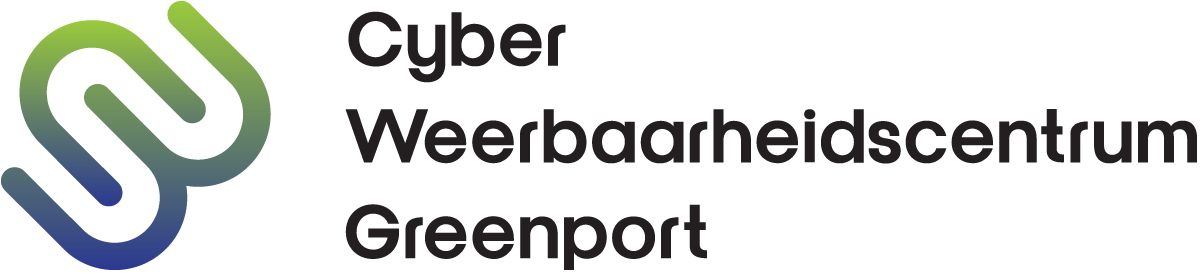 Cybersecurity is niet alleen IT.
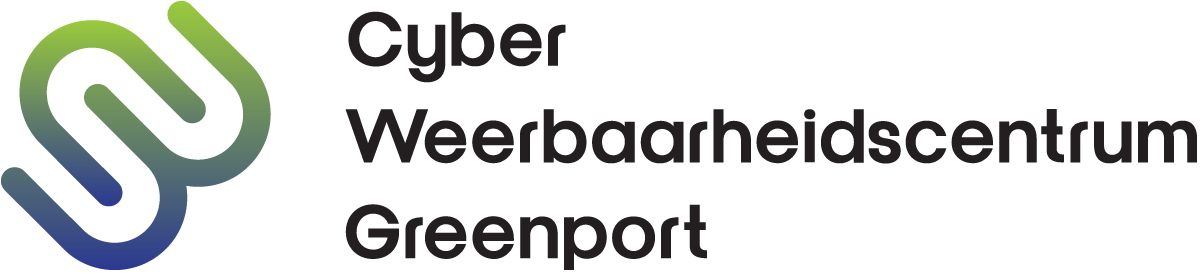 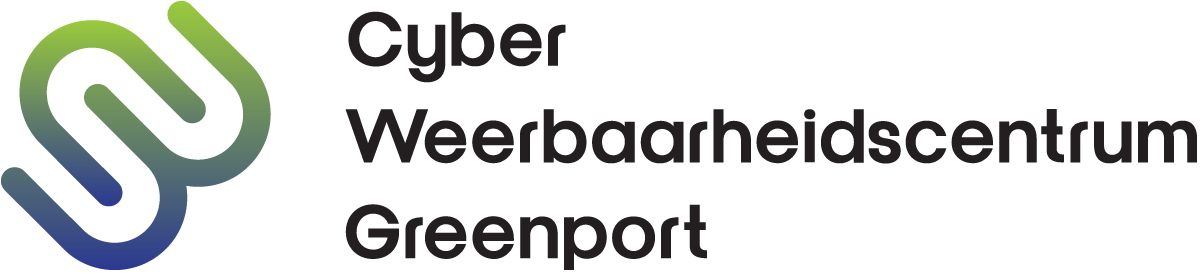 Toolbox
Cybercafés
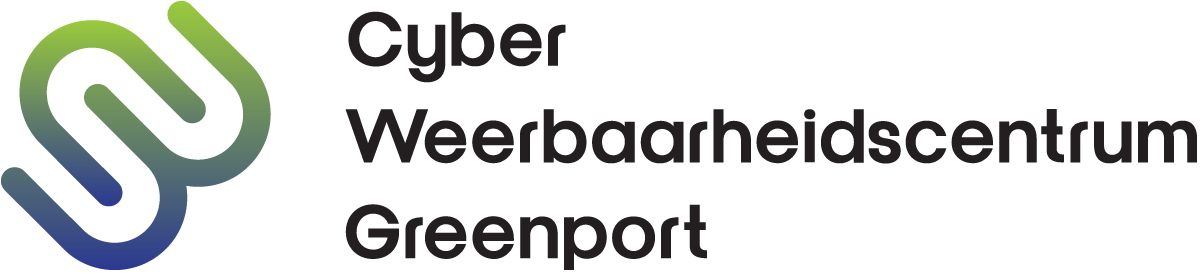 Digitalisering moet veilig zijn, anders worden de risico’s te groot.
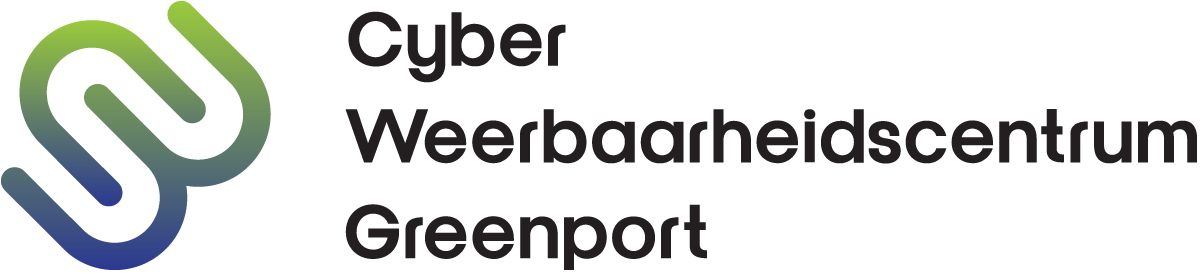 Dreigingsinformatie
ISAC: expert overleg
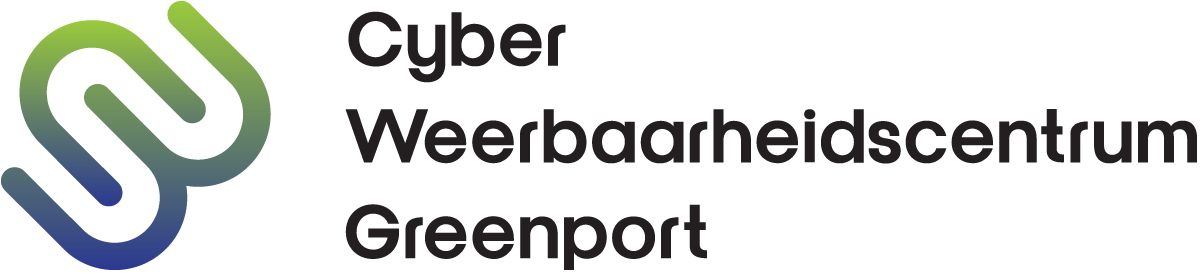 Oproep: 
Sluit actief aan en wordt deelnemer van het Cyberweerbaarheidscentrum Greenport!
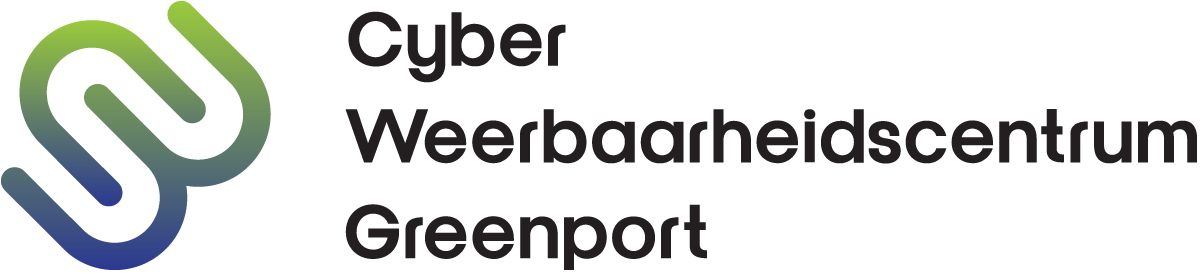 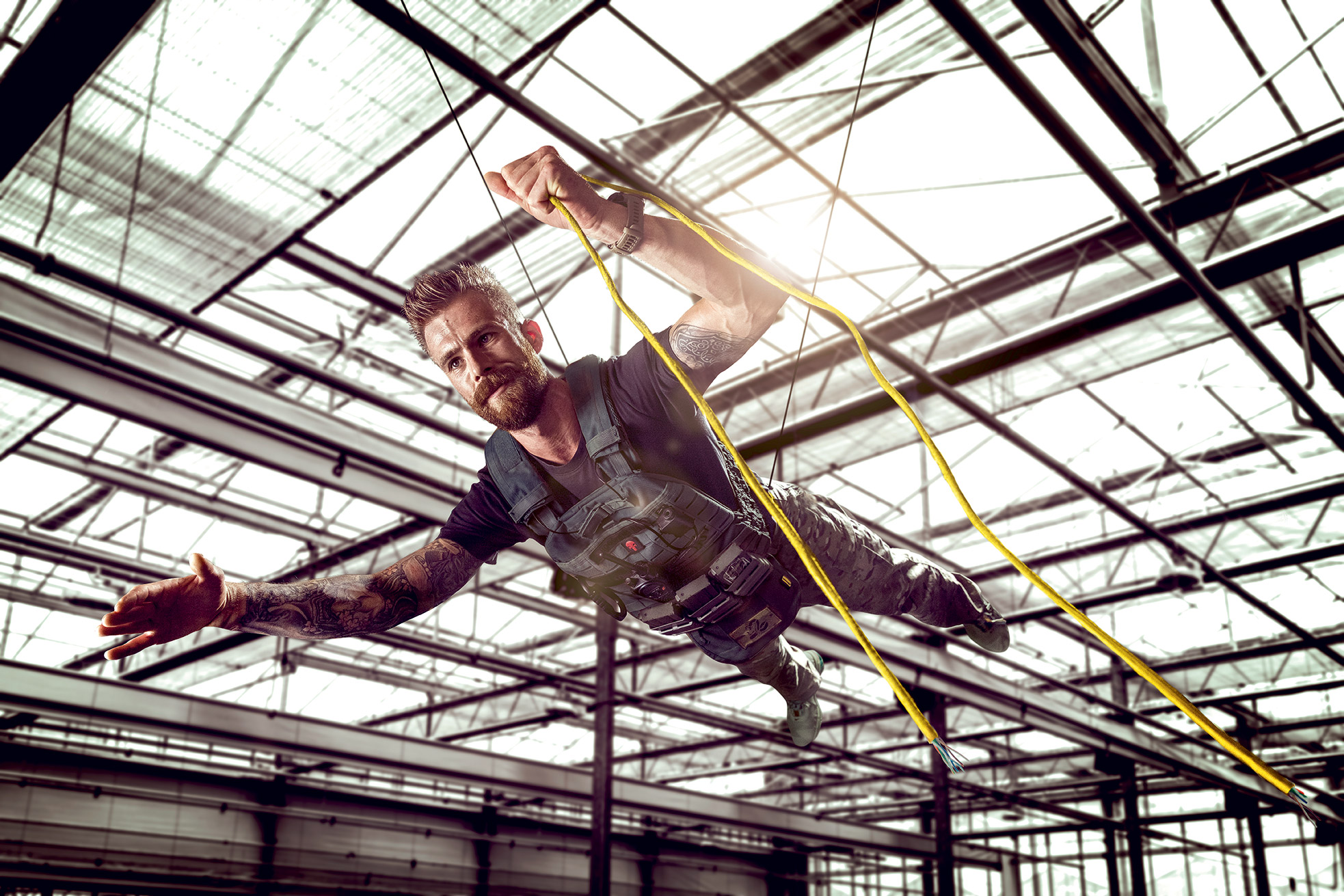 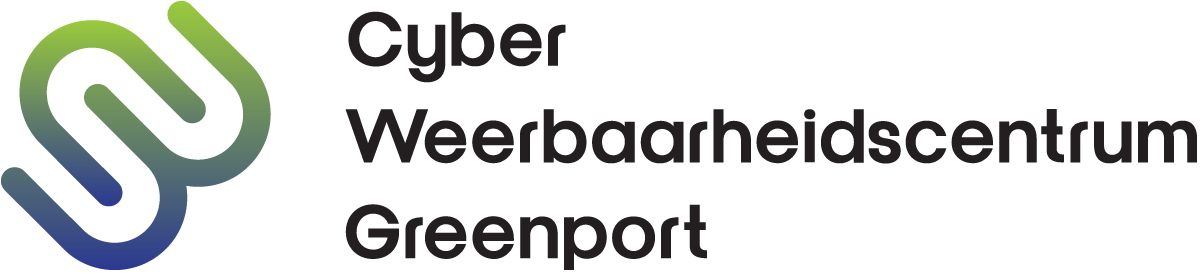 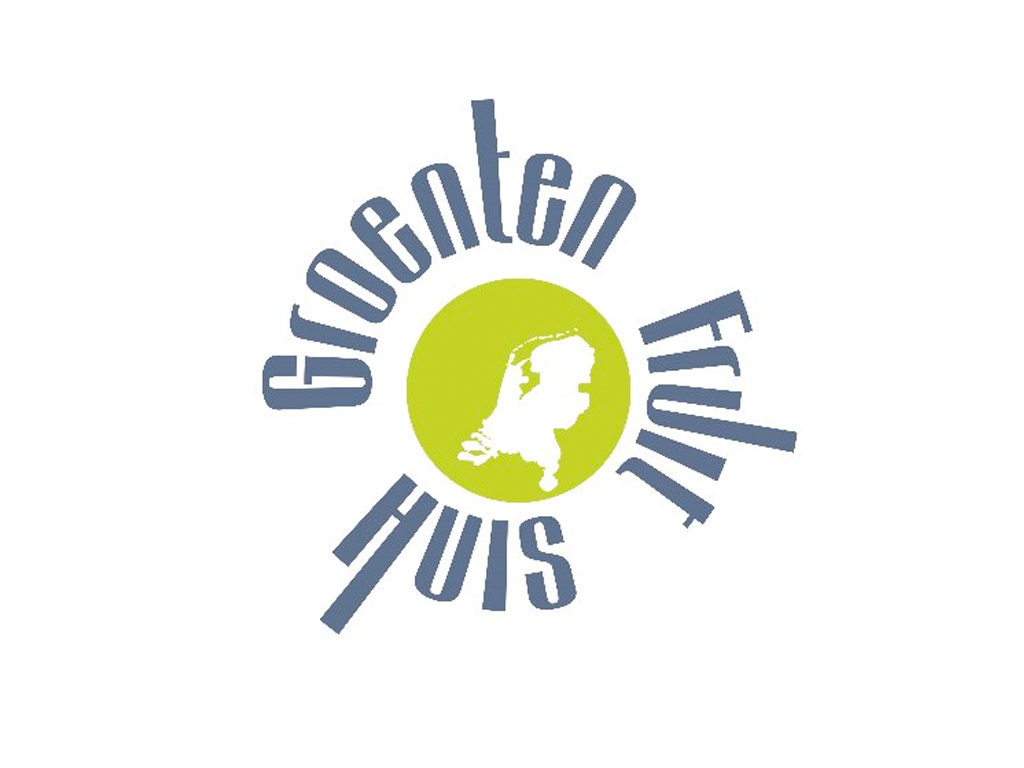 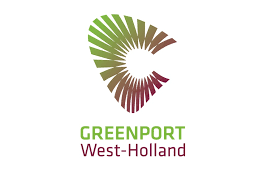 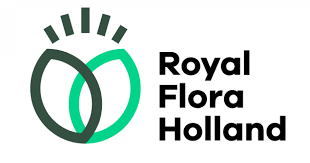 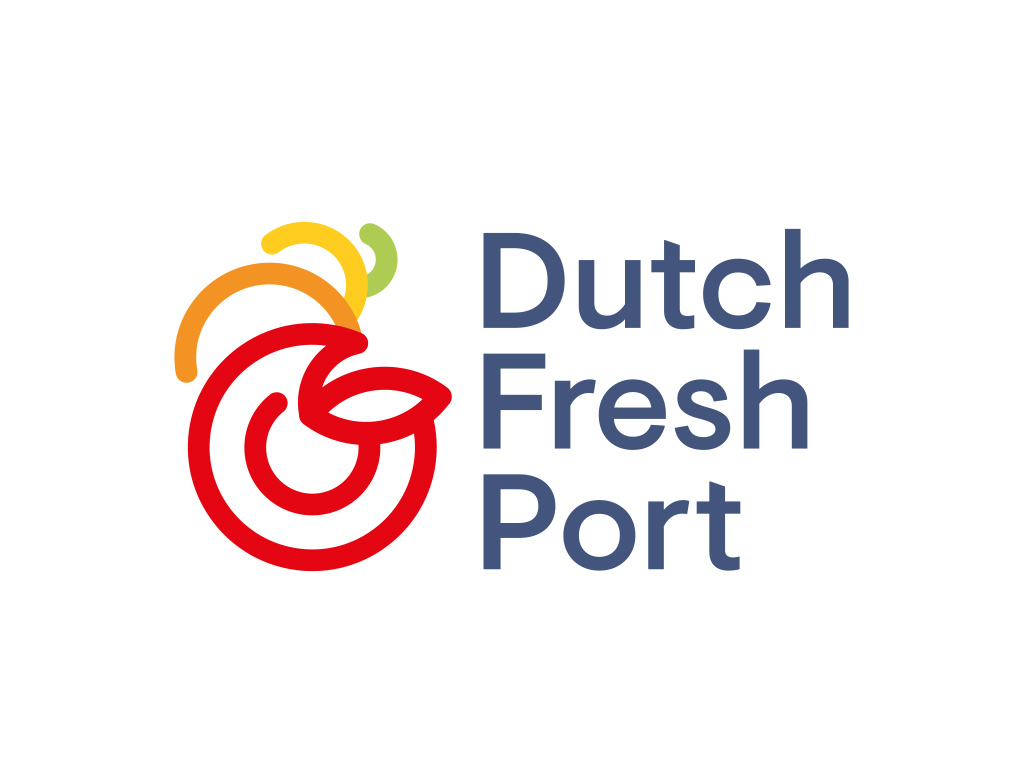 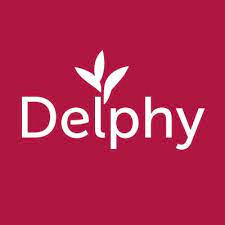 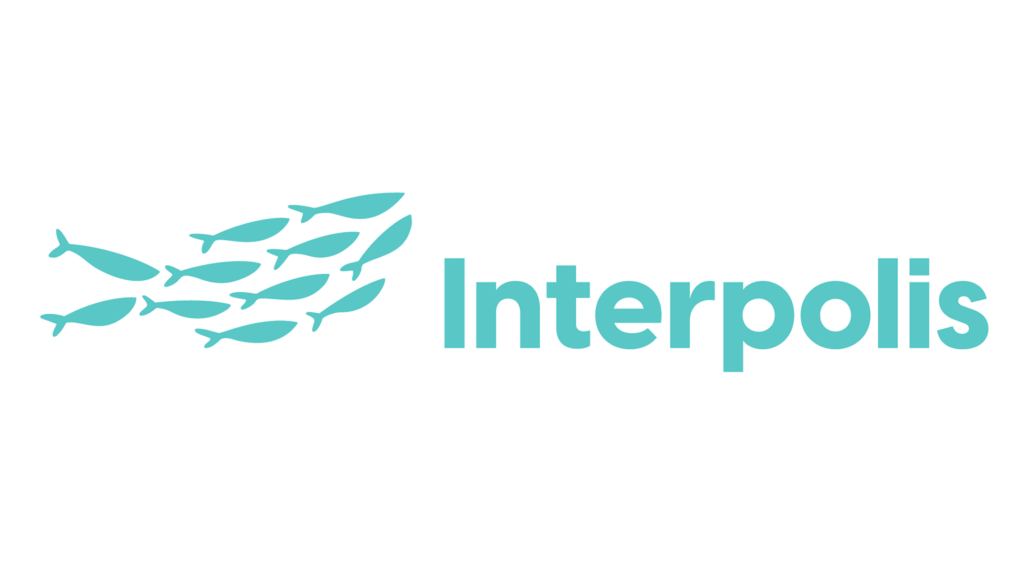 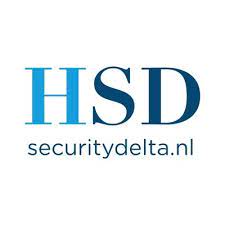 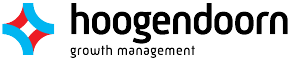 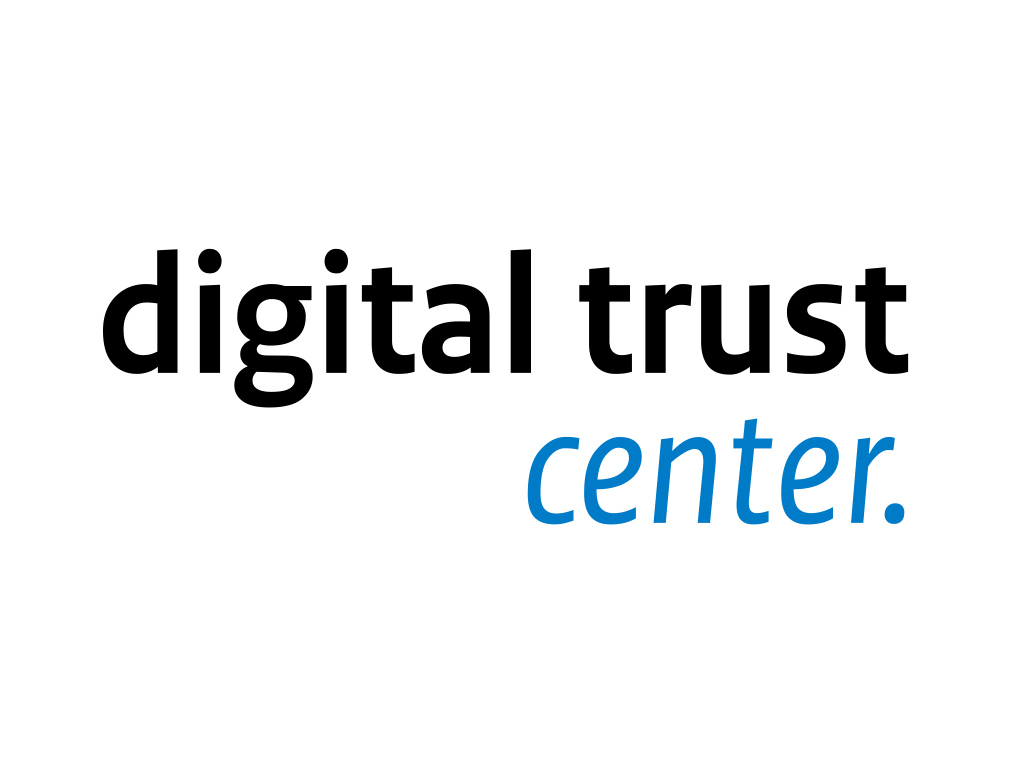 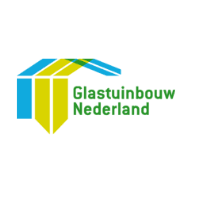 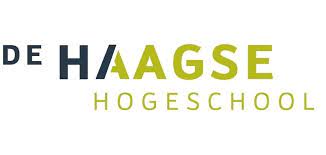 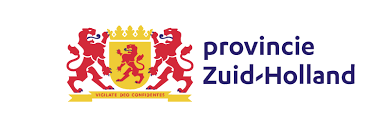 www.cwgreenport.nl  

info@cwgreenport.nl